DIRECCIÓN DE XXXXXXX DE LA POLICIA NACIONAL DEL PERÚ
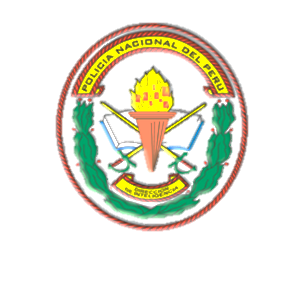 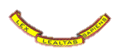 Xxxxxxxxxxxxxxxxx
xxxxxxxxxxxxxxxxxxx
LA INFORMACIÓN
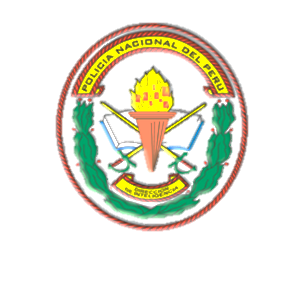 TODO AQUEL DATO ESPECÍFICO SOBRE ALGÚN HECHO, FENÓMENO, PERSONA O COSA EN GENERAL QUE LLEGA ACONOCIMIENTO NUESTRO POR INTERMEDIO DE DIVERSOS MEDIOS Y DE DIFERENTE MANERA (ATRAVÉS DE NUESTROS SENTIDOS DIRECTA O INDIRECTAMENTE).
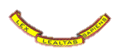 TAMBIEN SE CONSIDERA QUE TODA INFORMACIÓN ES IMPORTANTE POR CUANTO AL SER CONTRASTADA CON OTRAS EL VALOR AUMENTA RESPECTO A LAS CIRCUNSTANCIAS DE SU ORIGEN Y MOMENTO QUE FUE OBTENIDA.
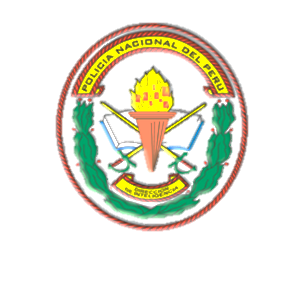 “La verdad sufre cuando es sometida a un análisis excesivo”			             								Frank Herbert
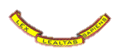 Muchas gracias por su atención.